Ferris State Clean Snowmobile
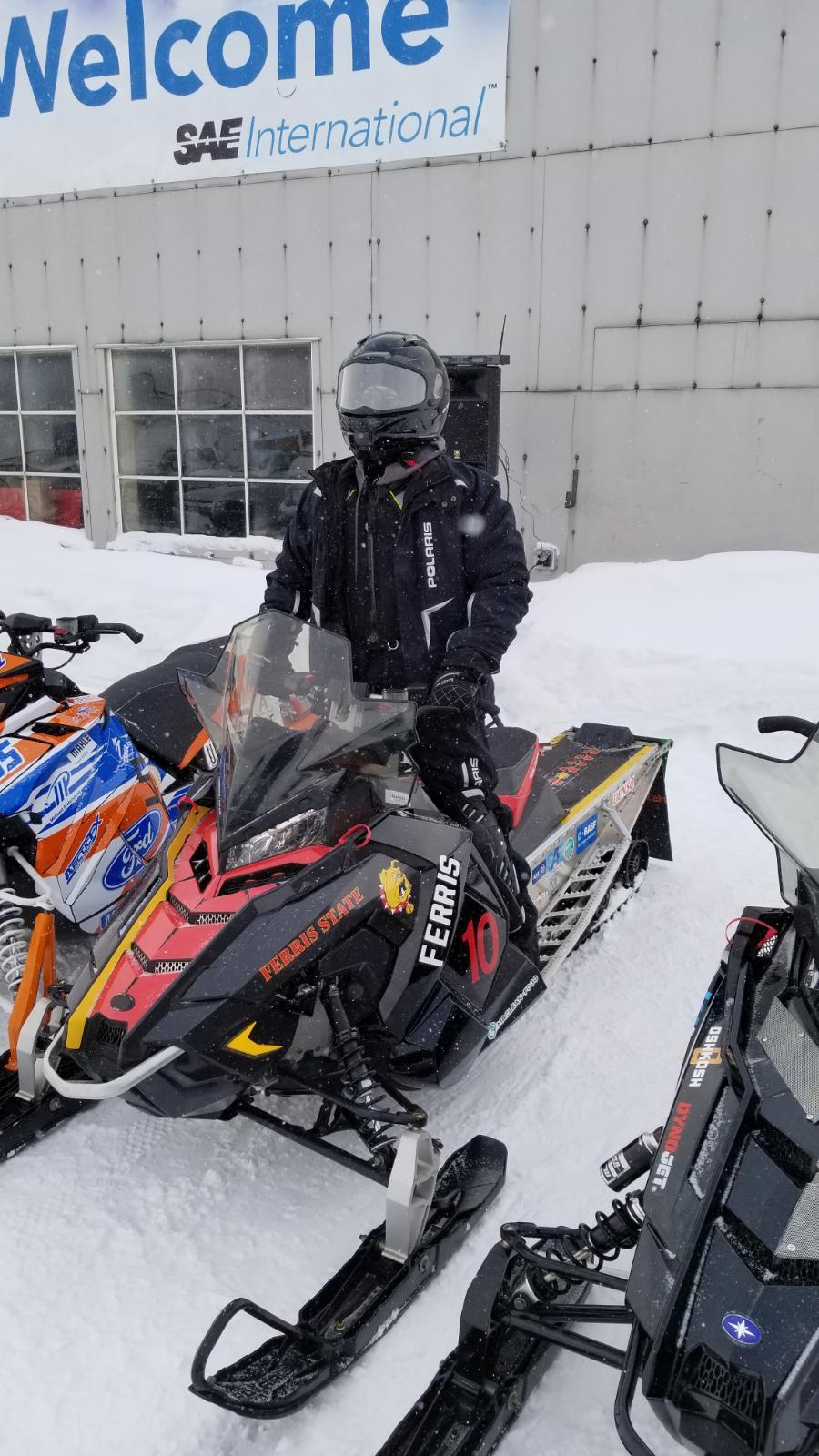 2019 SAE CLEAN SNOWMOBILE CHALLENGE DESIGN PRESENTATION
Overview
Team Organization and Time Management
Fuel Management
Catalytic Converter
Muffler
Other Modifications
Team Organization and Time Management
Research and sponsorship outreach
Establish projects
Design
Fabrication
Testing
2019 CSC Challenge
Continued Systems
2017 800cc Polaris Switchback Assault
Still within eligibility
Reflective and barrier insulation
Utilizing a combination as approptiate
Clutch weights
Quicker engagement
Continued Systems
Track studs
Fully utilize 144 track
Three-way catalytic converter
Insert reasoning here
Ski runners
Fuel Management
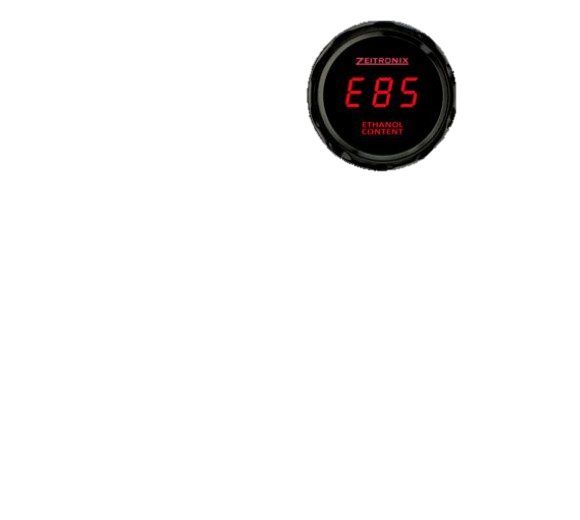 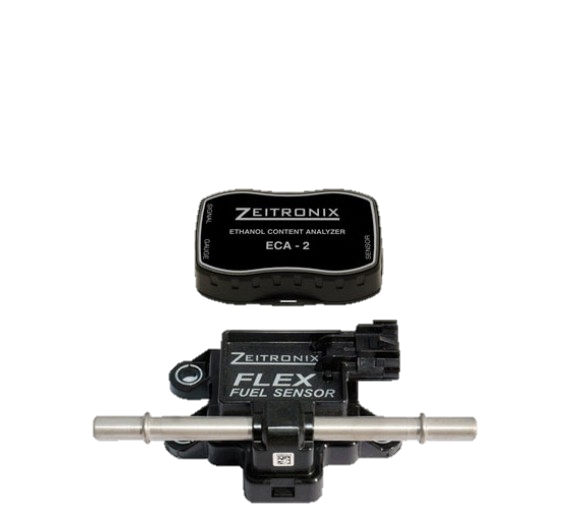 Ethanol compatibility
Ethanol content display
Air/fuel mixture control
Heads-up display
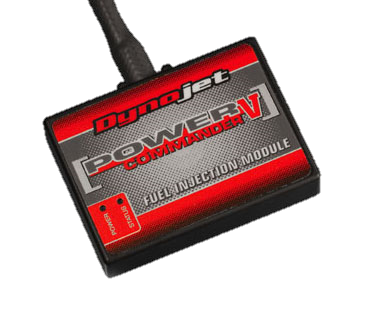 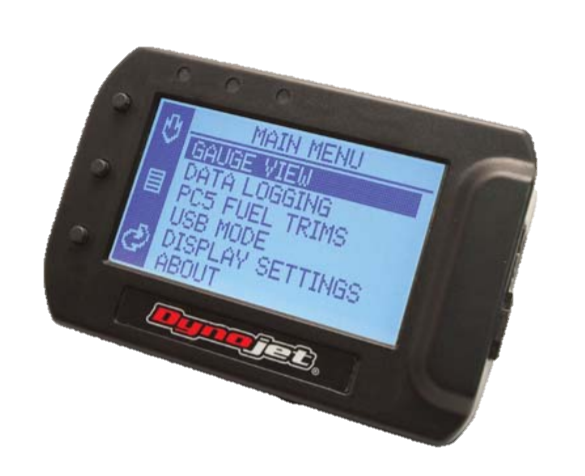 Fuel Management
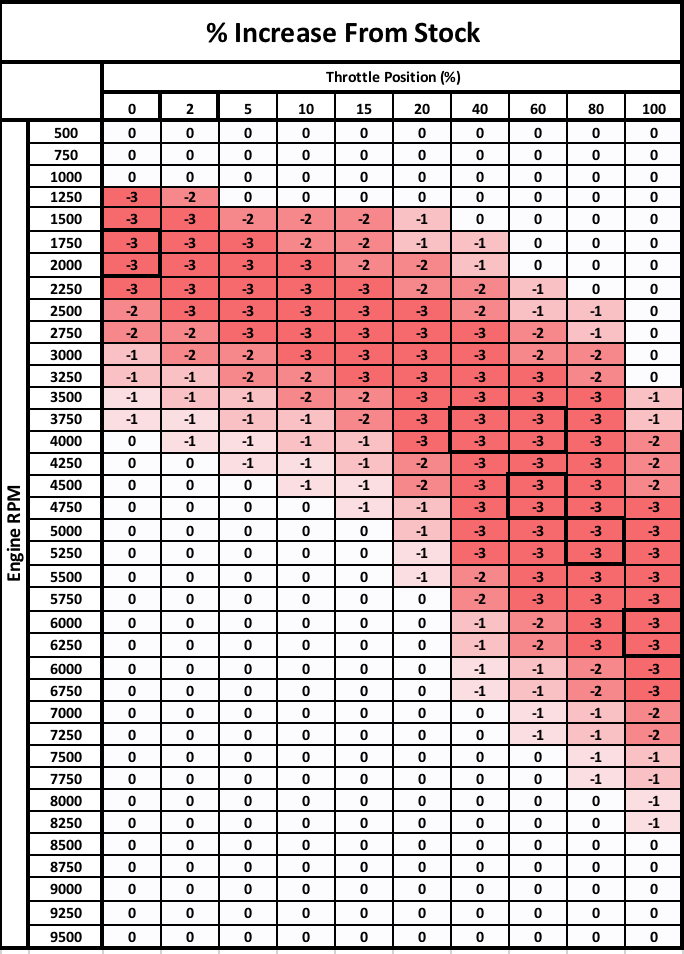 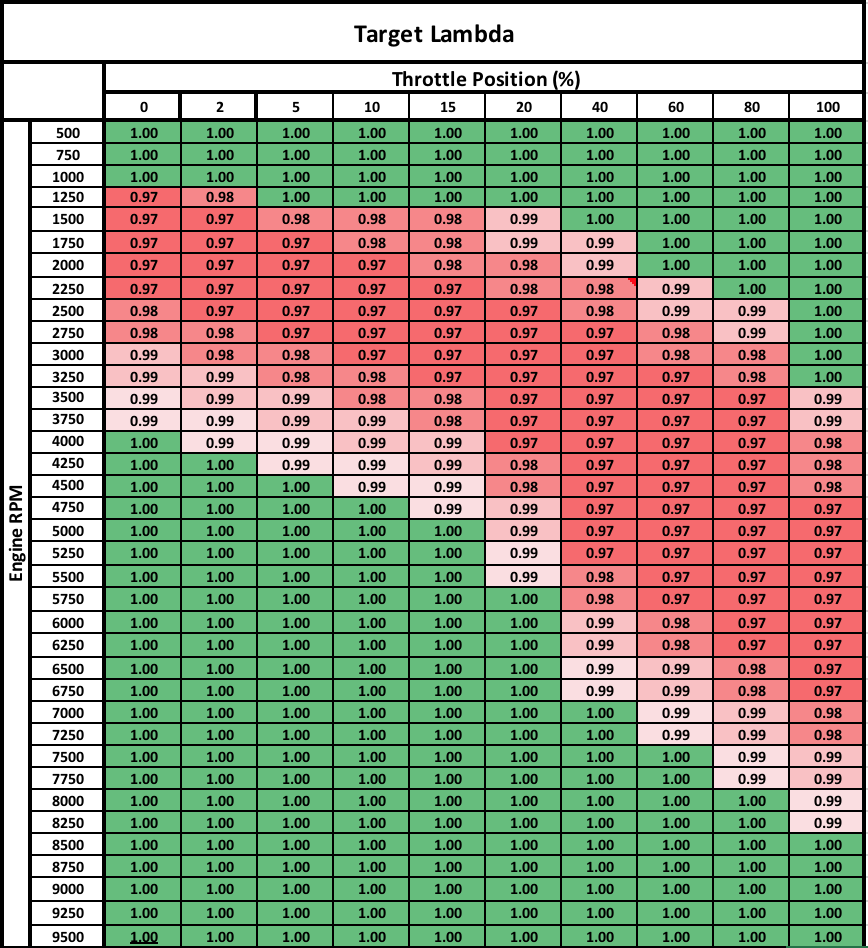 Custom Muffler Design
Muffler Choices
Two large expansion chambers 
two pipes with baffles 
center plug between both 
fiberglass packing
Simple design for easy fabrication 
Gain data to create and improve design based on data and performance
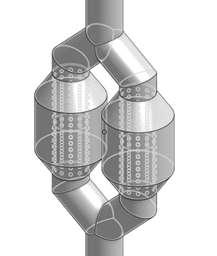